Spatial Analysis using Python
1
Md Mahin
UH-DAIS Lab
Spatial Objects
2
Core:
Point: (x coordinate, y coordinate) or (longitude, latitude)
Example: Any location
Line String: Space between two points. 
Example: Roads
Polygon: Collection of points. 
Example: State
Derived:
Linear Ring: Lines creating a ring
Multi Line String: Multiple line touching each other
Geometry Collection:  Collection of all types of objects
UH-DAIS Lab
Some Examples
3
Google Map Point
Street Map
States
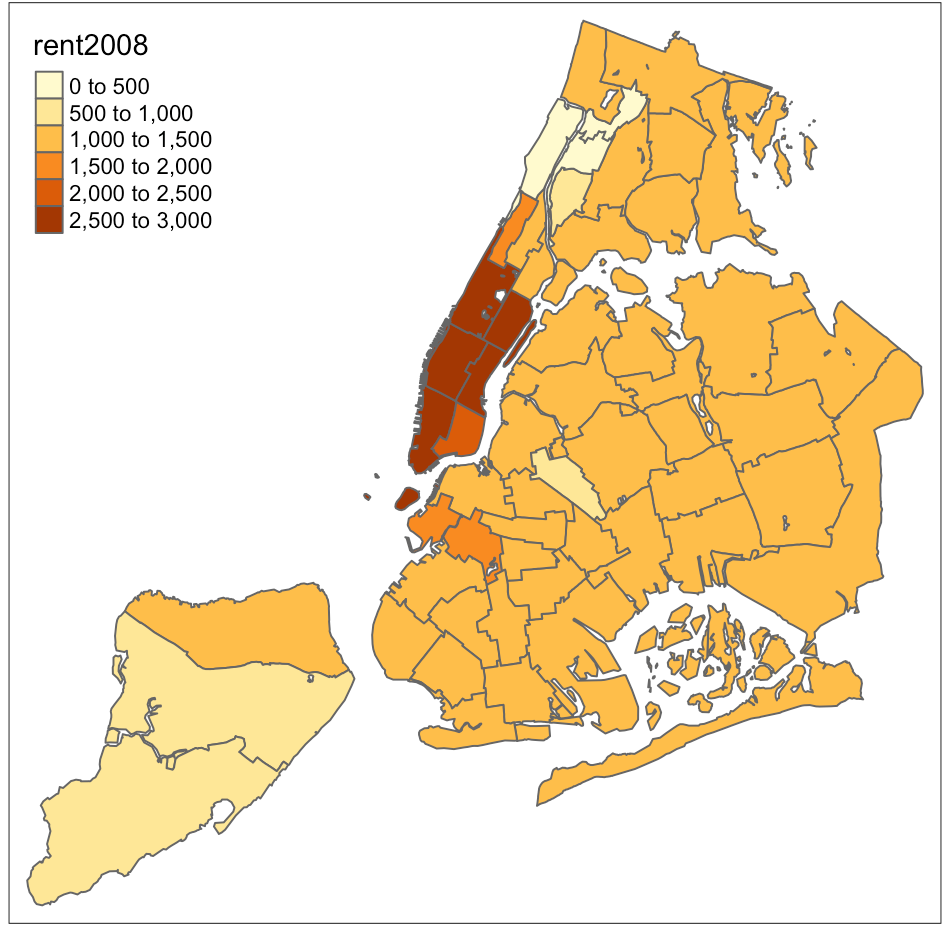 UH-DAIS Lab
Some Important Sources
4
Shape files:  Different polygonal data comes in form of shape files, such as:
USA Counties: https://catalog.data.gov/dataset/tiger-line-shapefile-current-nation-u-s-counties-and-equivalent-entities
Open Street Map: Source for open source street network
UH-DAIS Lab
Tools to Handle Spatial Objects
5
Shapely: A polygon library. Easy to perform polygonal operations on it.
Geopandas: A python library that makes it smooth to handle spatial datasets
 Matplotlib: Python tool to visualize data
Others: Networkx, OSM to handle road networks, alpha shape to generate polygons from points, numpy to create grids etc.

[Each tool offers different services. Often one tool is not enough and we need to combine multiple tools to work]
UH-DAIS Lab
Shapely Introduction
6
Objects: Has libraries to support following objects:
Points, LineString, Polygons, Multiline, Polygons, Multipolygones, Collection

Operations: Supports of finds following operations among shapely objects
Find Relations: contains, intersects, overlaps, touches
Perform Operations: Intersection, Union
UH-DAIS Lab
7
Case Study
UH-DAIS Lab
Reading Files
8
If your data is written in a CSV file:
Use normal pandas to read file
For csv file, convert objects from string to shapely object
Example: 


If your file is written as shapefile
Use Geopandas to read file
Change the geometric coordinate system (different system provides different types of coordinates)
Example:
UH-DAIS Lab
Perform Different Operations Using Shapely and GeoPandas
9
Getting bounds of a polygon: polygon.bounds
Getting centroid of a polygon: polygon.centroid
Merge all polygons: unary_union(polygones)
Find relation among objects using shapely: Polygon1.intersects(polygon2)
UH-DAIS Lab
Create Your Own Objects
10
Shapley Point: Shapely.Point(longitude, latitude)
Shapley Polygon: Shapely.Polygon([point1, point2…pointn])
Shapely Line String: Shapely.LineString([point1, point2])
UH-DAIS Lab
Create or Handel Grid
11
Use numpy to create or handle grid
Use coordinate bounds to get boundary of the grid
UH-DAIS Lab
Contour Plots using Grid
12
Can visualizes two dimensional densities
UH-DAIS Lab
Example
13
UH-DAIS Lab
Spatial Objects Visualization
14
Use mixture of shapely, geopandas and matplotlib
Convert shapely object to geopandas dataframe and use matplotlib to visualize
UH-DAIS Lab
Example
15
UH-DAIS Lab
Writing File (csv)
16
Convert data into pandas dataframe and wright
UH-DAIS Lab
Writing File (shapefile)
17
Create pandas dataframe
Assign coordinate system
Convert to geodataframe and write
UH-DAIS Lab
Visualizing Earthquack(code)
18
UH-DAIS Lab
Output
19
UH-DAIS Lab
References
20
https://shapely.readthedocs.io/en/stable/manual.html
https://geopandas.org/en/stable/docs.html
https://matplotlib.org/stable/index.html
https://spatialanalysis.github.io/handsonspatialdata/basic-mapping.html
UH-DAIS Lab